Recirculating Water System for Water Droplet Machining ProcessConnor Buckley, Noah Cleary, Colin Mower, Emily Peacock, and Thomas SplagouniasAdvisors: Professor Brad Kinsey and Ben MitchellMechanical Engineering, University of New Hampshire, Durham, NH 03824
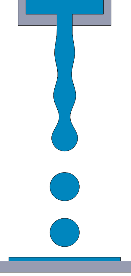 Vacuum chamber
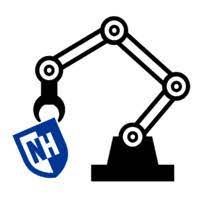 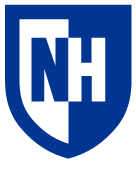 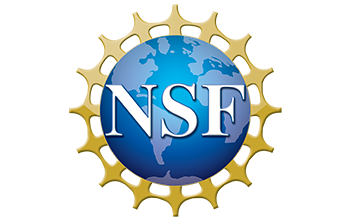 Saturated mixture (water vapor + liquid)
Waterjet cutting head
High pressure water pump (60ksi)
Workpiece
Vacuum pump
Superheated water vapor
Liquid pool
Fan
System Setup
Introduction
Heat released to ambient air
Condenser
Reservoir tank
Filter system
Low pressure water pumps
Water Droplet Machining (WDM) is a novel manufacturing process comparable to traditional abrasive waterjet machining (AWJ), which uses highly pressurized water to cut a workpiece. AWJ abrasive is financially and environmentally expensive. WDM eliminates the need for abrasive by operating inside a vacuum chamber to eliminate air resistance and produce a concentrated train of water droplets. In WDM, the workpiece moves on a traverse system, while the jet remains stationary. A need for continuous draining is required for steady state operation. Therefore, our task was to create a drainage system that also is used to recirculate and clean the water back through the WDM system.
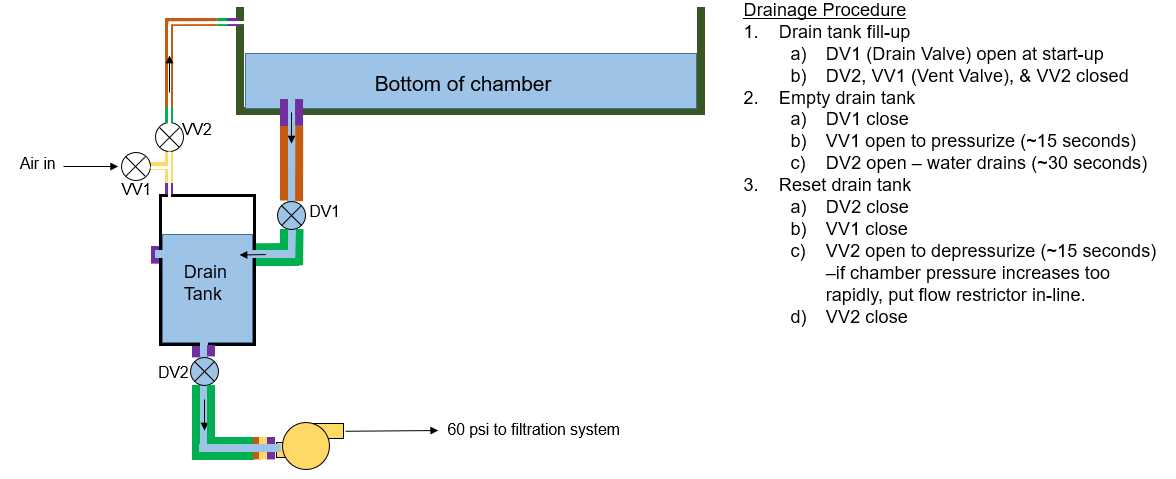 T2
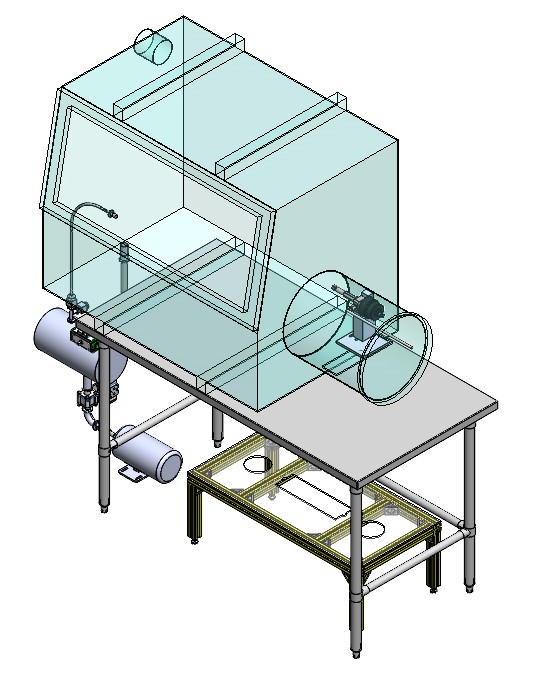 Traverse System in Vacuum Chamber
T3
T1
Thermocouple
Drain 
tank
Drainage System
R.O. System
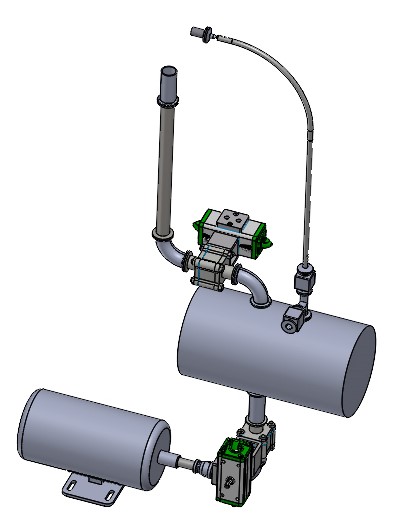 Design Criteria
Testing Results
CAD Models
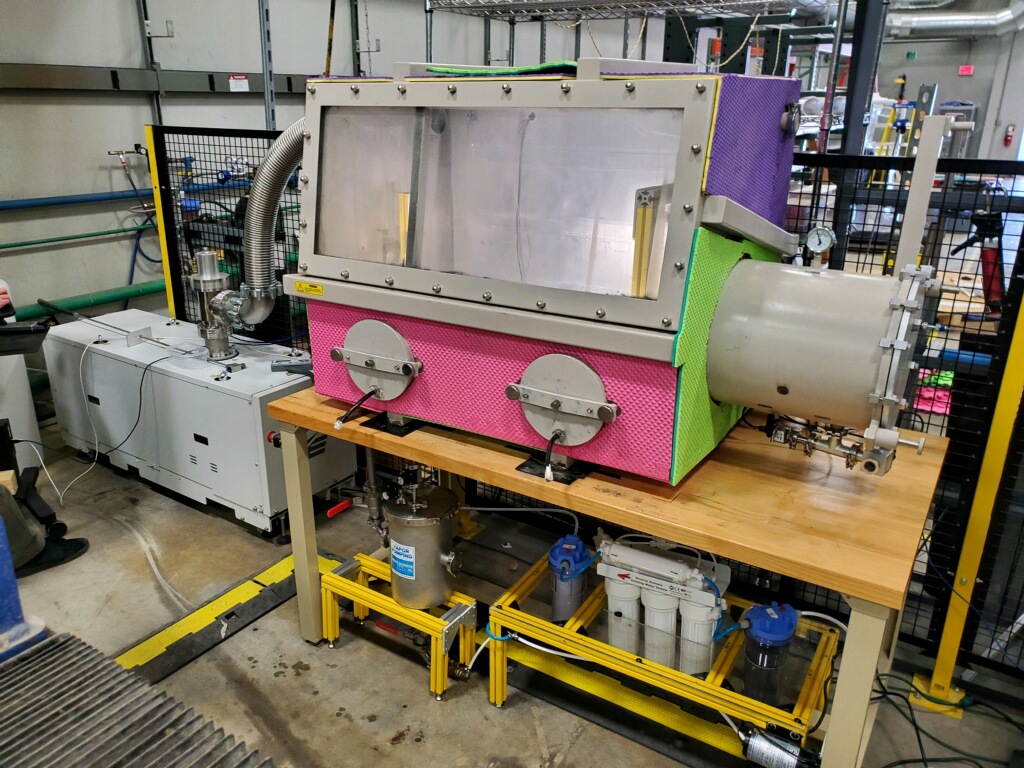 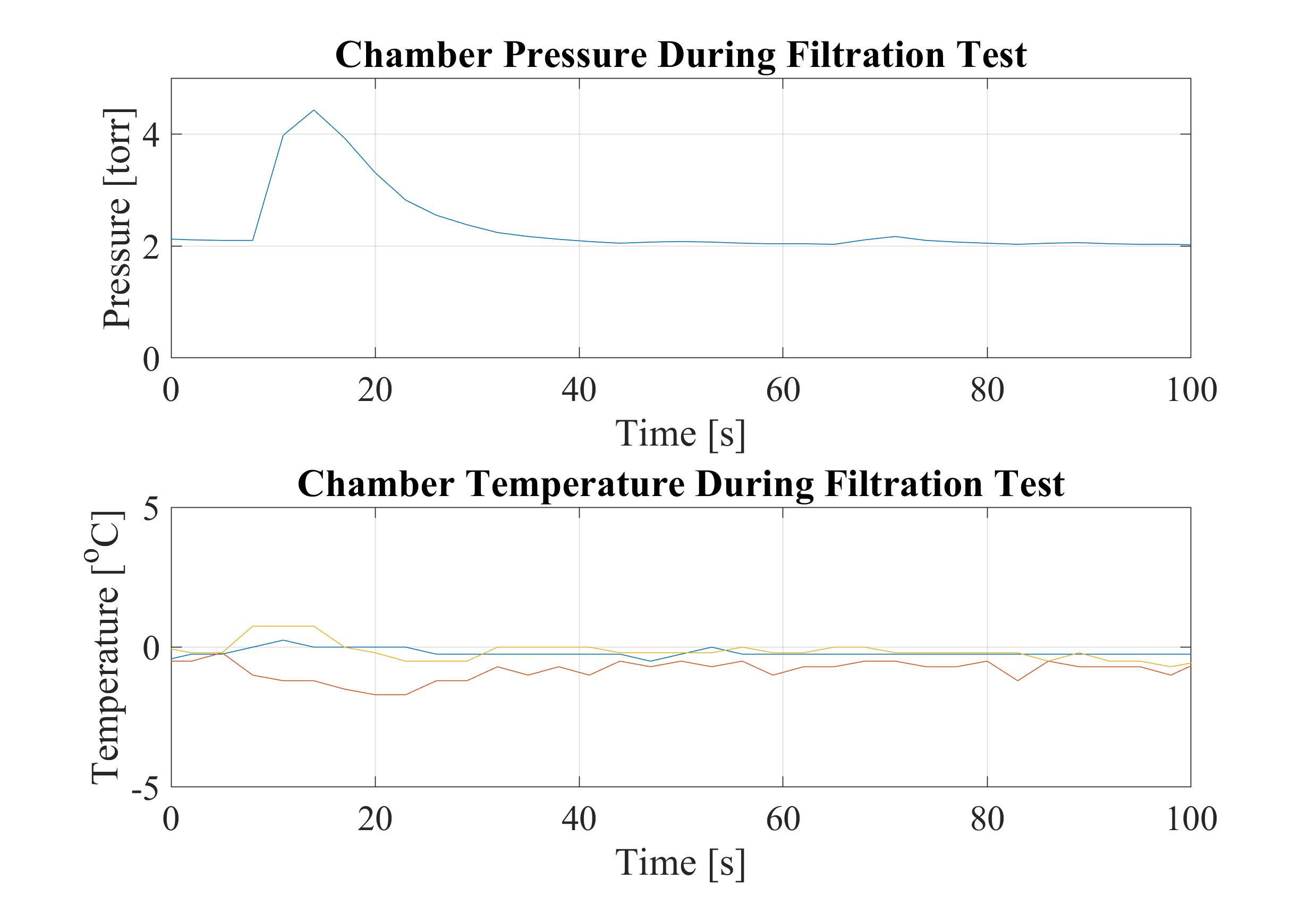 Drainage Tank
Drain Valves
60psi Pump
Vacuum Pump
Vacuum Chamber
Pressure Release Valve Open
Drain Valve Open
Depressurizing Tank
T3
T1
T2
Filtration System
Testing
Completed Recirculation System
Conclusions &  Next Steps
Four different water samples were used in testing. In each testing sample, the water was tested for pH, TDS, temperature, and mass during two-minute intervals.
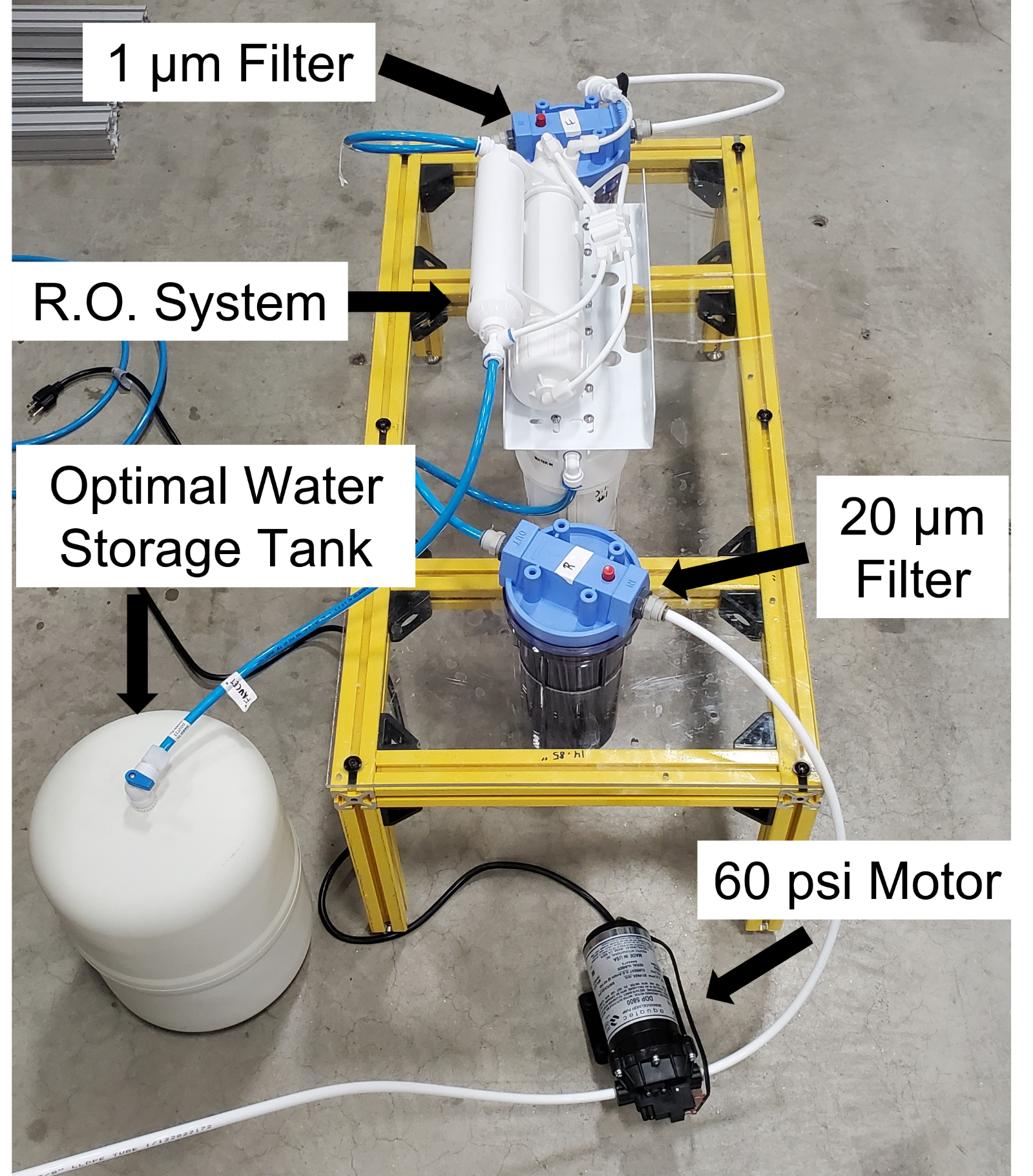 Further testing of the R.O. system’s effect on pH.
Recirculate the clean water to the high-pressure pump.
Analyze the amount of heat transferred from the chamber with the insulation installed.
Addition of a dirty water reservoir.
Drain Valve Open
Pressure Release Valve Open
Acknowledgements
This work has been performed with mentoring from Ben Mitchell and Professor Brad Kinsey with partial funding from the US National Science Foundation through award CMMI-1462993.